Kapittel 5Monopol, monopolistisk konkurranse og prisdiskriminering
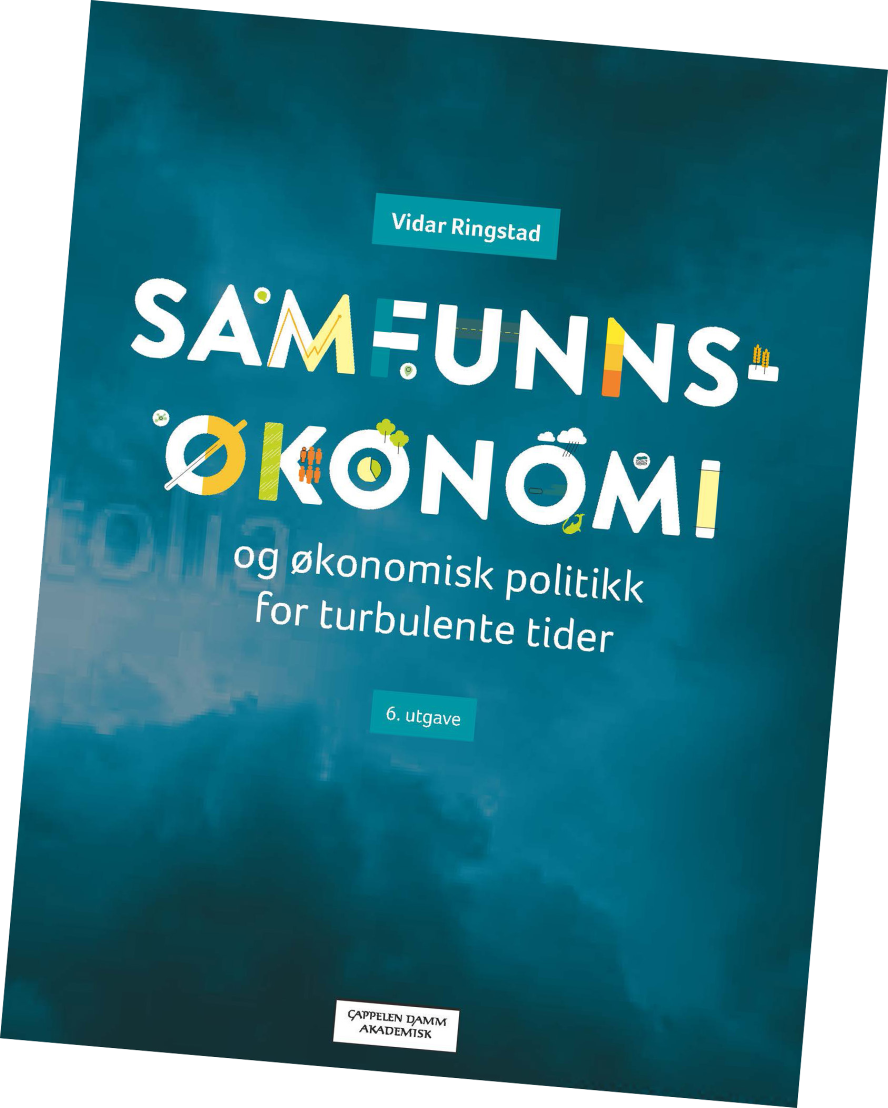 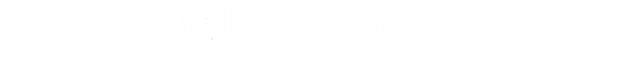 Årsaker til monopol

Legale monopoler
Naturlig monopol
Patentretter
Råderett over spesielle naturressurser
Salgskartell
Lokale monopoler
Hvorfor grenseinntekten er lavere for en monopolist enn for en liten produsent
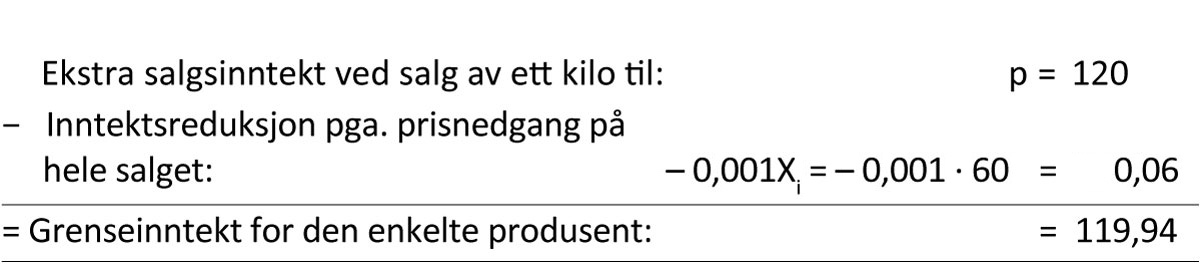 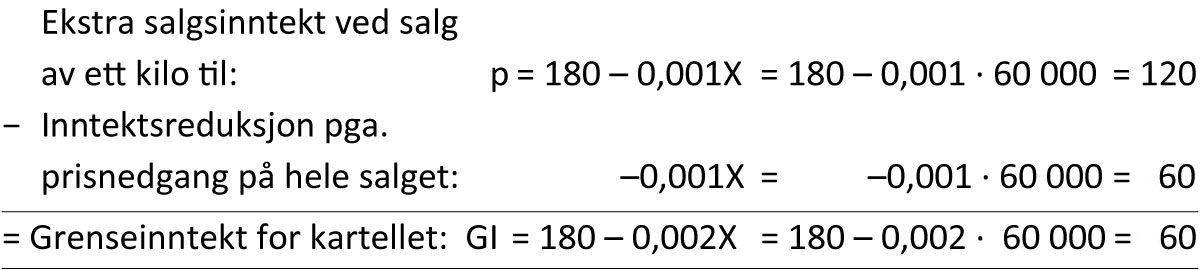 Virkninger av monopol
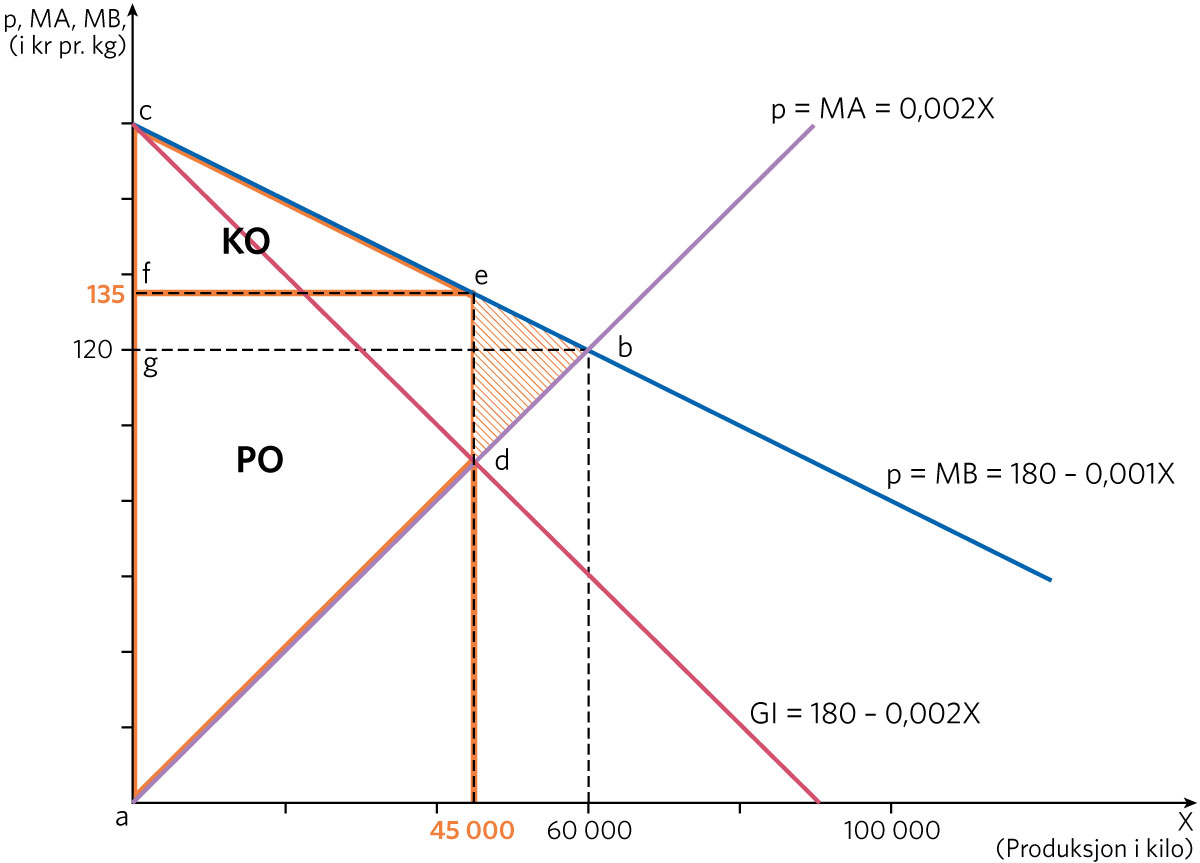 Figur 5.1 Markeds- og samfunnsøkonomiske virkninger av monopol
Hvorfor monopol ikke alltid har høy fortjeneste

Store aktører på tilbudssiden har en tendens til å bli motvirket av store aktører på etterspørselssiden.
Utnytter ikke sin mulighet for å sette høy markedspris fordi det kan innebære fare for nyetableringer som undergraver dets monopolstilling.
Fortjenesten kan bli «tatt ut» internt bl.a. i form av lavere produktivitet og høyere lønn (X-ineffektivitet).
Monopolet kan ha andre målsettinger enn maksimal fortjeneste.
Myndighetene kan legge begrensninger på monopolets markedsmakt.
Offentlige tiltak mot monopol

Myndighetene kan gripe inn mot monopoler med hjemmel i Konkurranseloven.
Det offentlige kan overta monopolet
Det kan bli pålagt å produsere mer
Det kan innføres en maksimalpris.
Det kan gis en subsidie. (Virker motsatt av avgift, jf. kapittel 12)
Karteller kan være ustabile

Ytre fiender: Produsenter som står utenfor kan utvide sin produksjon, nye produsenter kan komme til og det kan bli (økt) produksjon av alternative produkter. Dette svekker etterspørselen som er rettet mot kartellet.
Indre fiender: Med en pris over grensekostnadene kan de enkelte medlemmer i kartellet bli fristet til å produsere og selge mer enn «sin» del. Dette undergraver kartellets monopoltilpasning (det blir produsert for mye).
Monopolistisk konkurranse (MK)

MK er typisk for såkalte merkevarer der de enkelte produsenter har monopol på sitt merke, men må ta hensyn til konkurransen fra andre merker i sin tilpasning.
I motsetning til monopol er ikke MK vanligvis uheldig samfunnsøkonomisk sett:
MK gir konsumentene større valgmuligheter enn i et marked der alle produserer og selger akkurat samme produkt.
Stimulerer til innovasjon; forbedring og fornying av «gamle» produkter og utvikling av nye.
Gir grunnlag for prisdiskriminering ved at ulike gruppers betalingsvillighet utnyttes. Det gjør bl.a. at de med lav betalingsevne kan få produktene billigere.
Monopol vs. Monopolistisk konkurranse
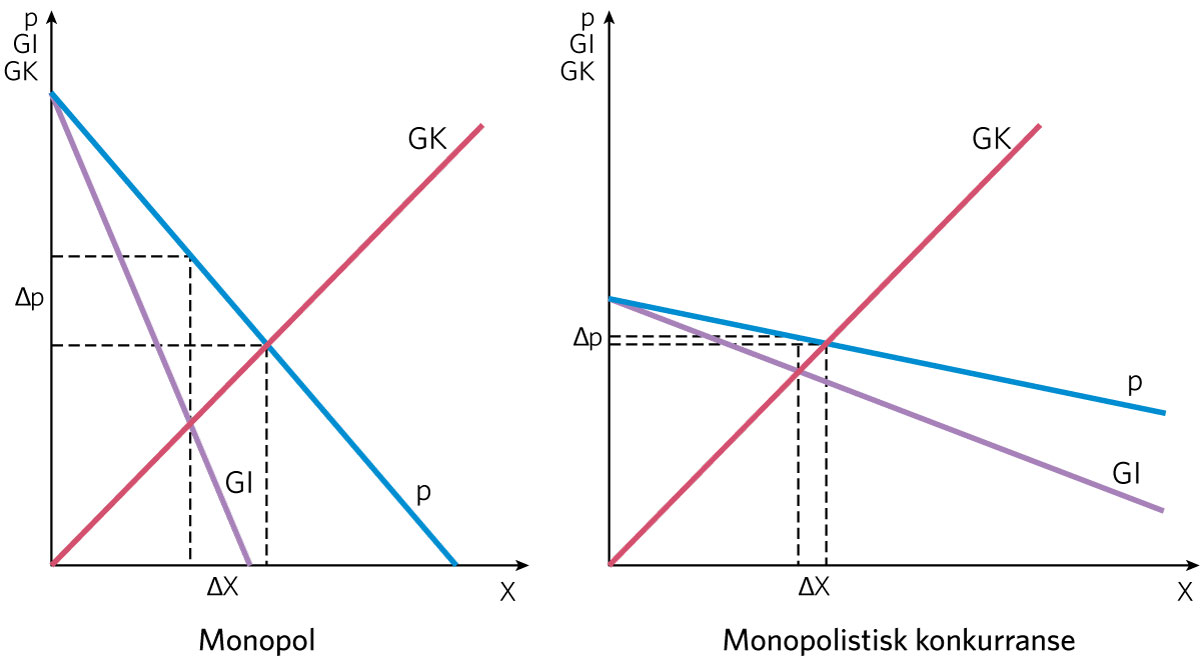 Figur 5.3 Monopol og monopolistisk konkurranse
Prisdiskriminering av 1. grad
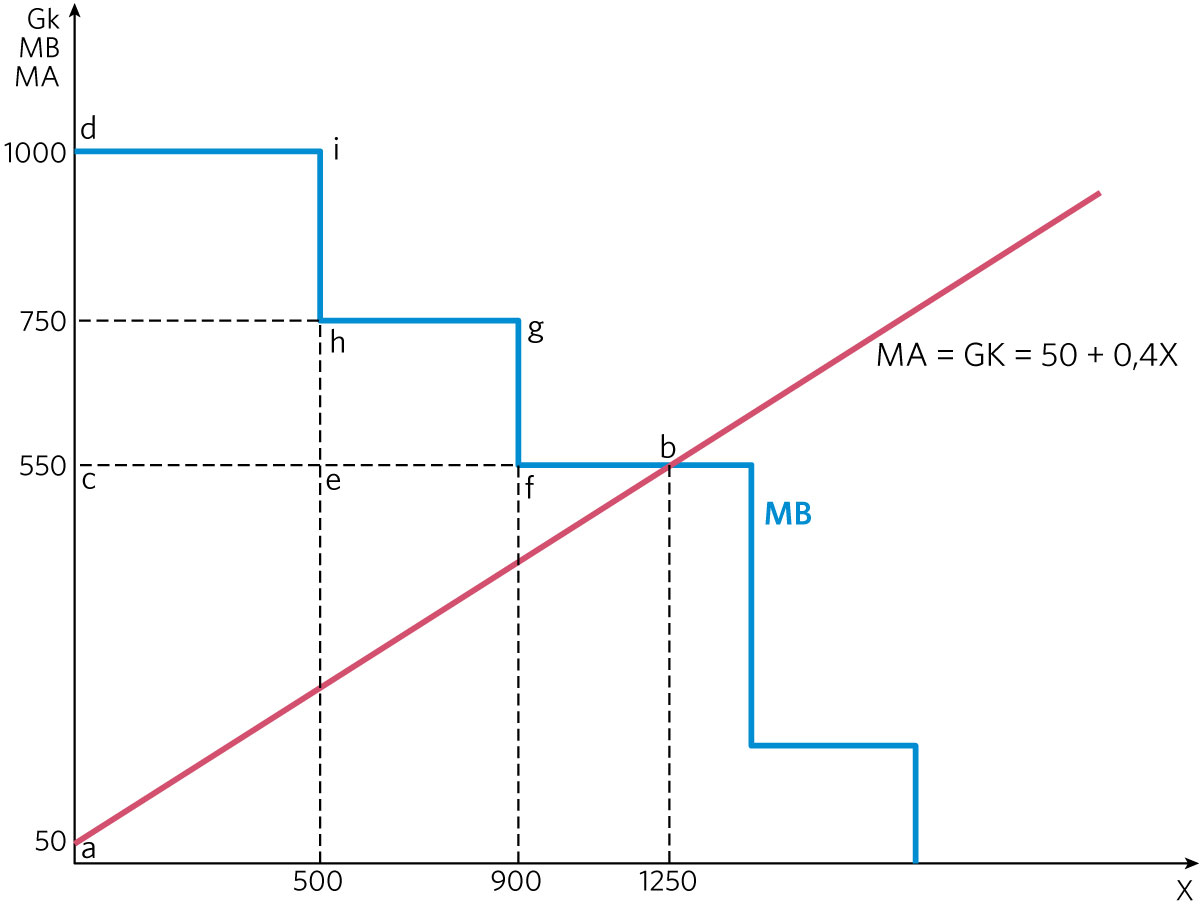 Figur 5.4 Et eksempel på prisdiskriminering av 1. grad
Prisdiskriminering av 2. grad
Prisdiskriminering av 3. grad
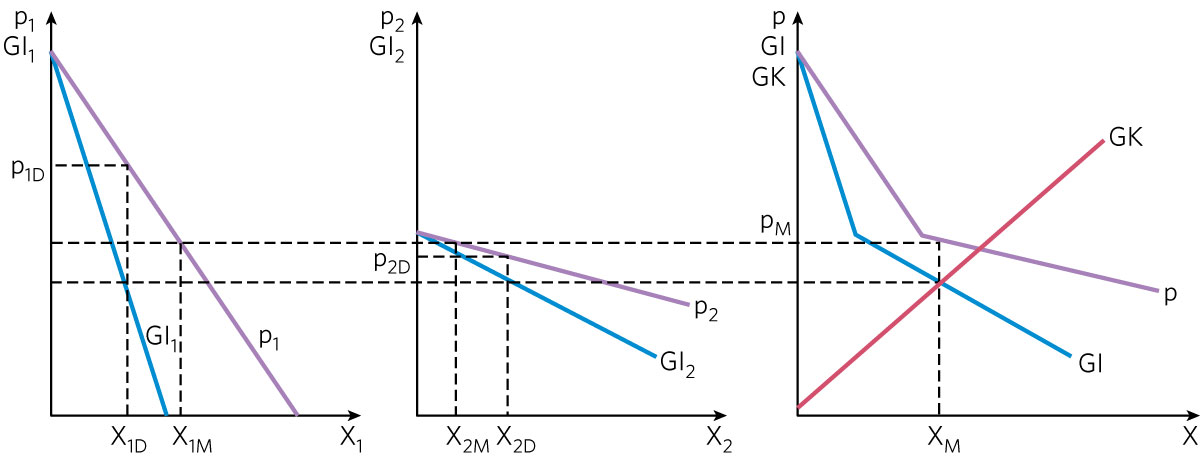 Figur 5.5 Eksempel på prisdiskriminering av 3. grad